ТЕМА УРОКА:
Слова с несколькими значениями
Слайд 1.
Толковый словарь
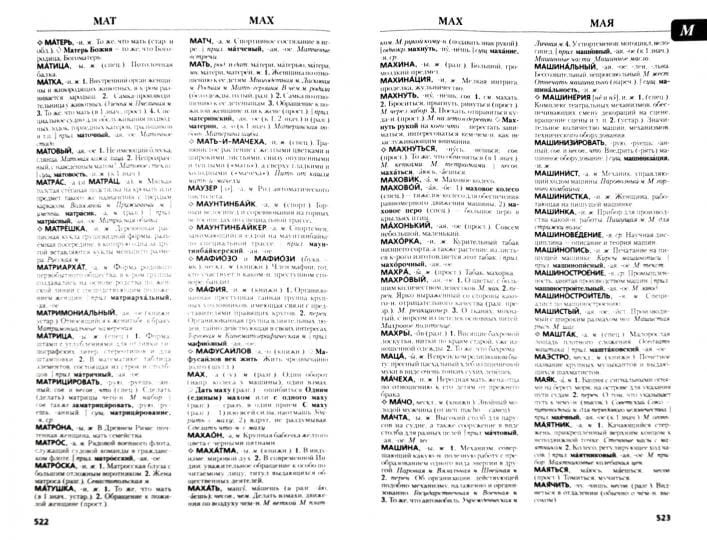 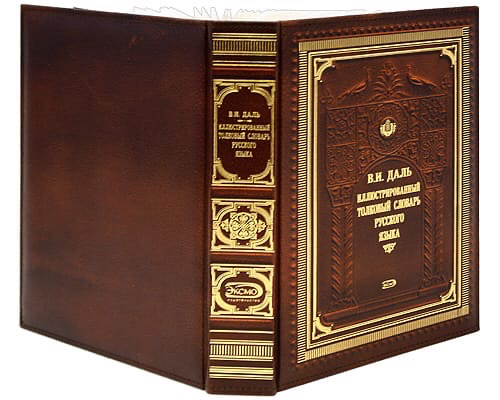 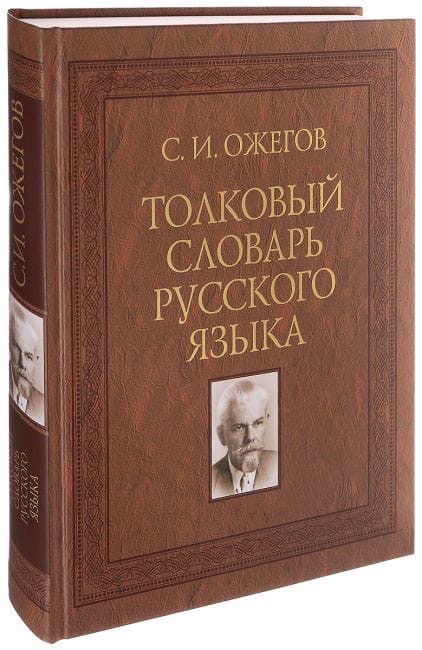 Толковый словарь
Слайд 2.
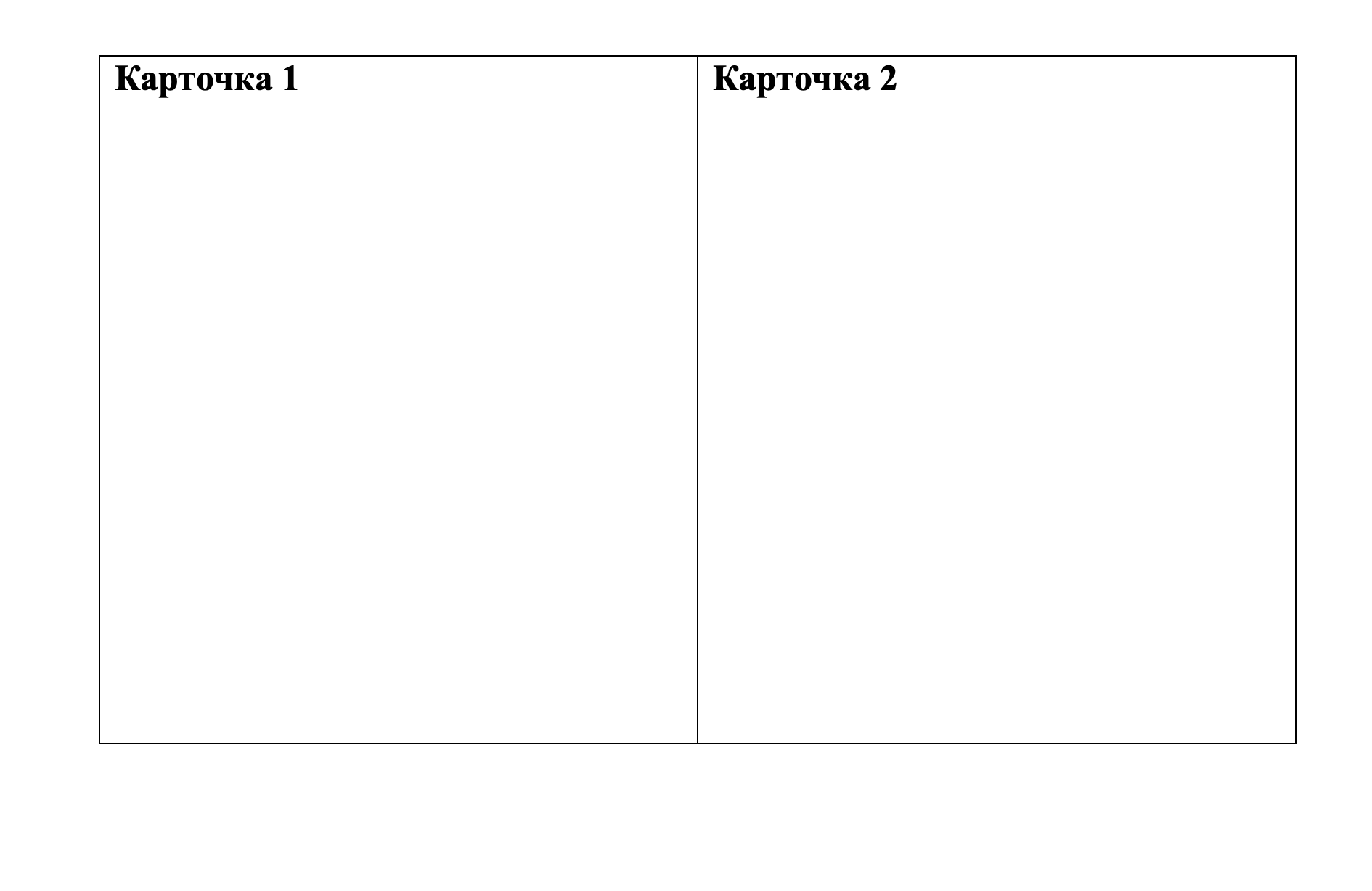 Рисунок 1.
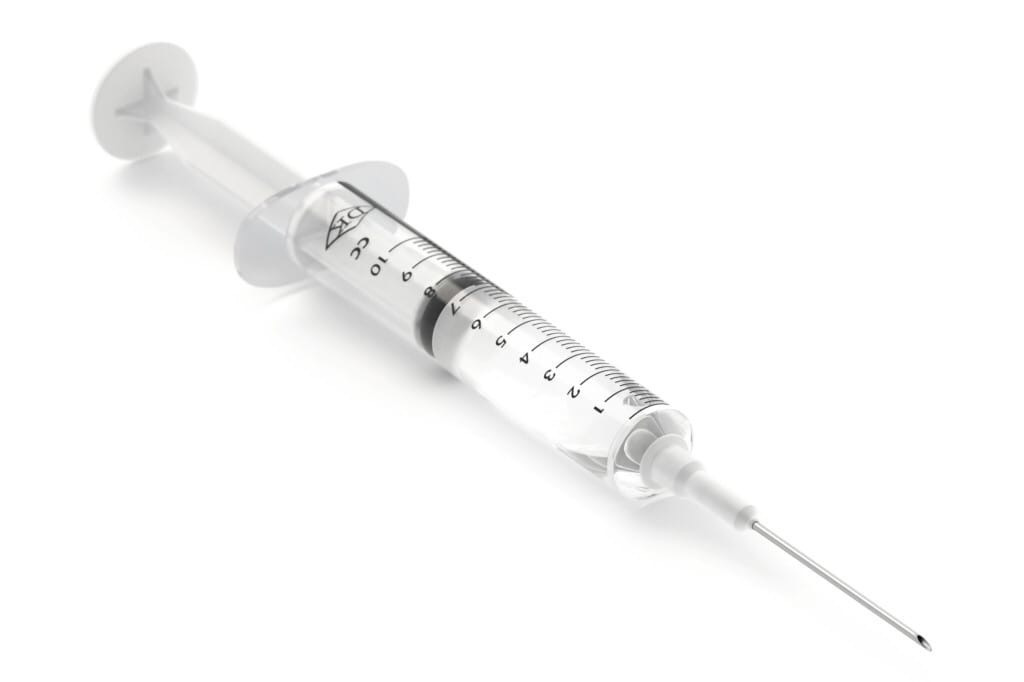 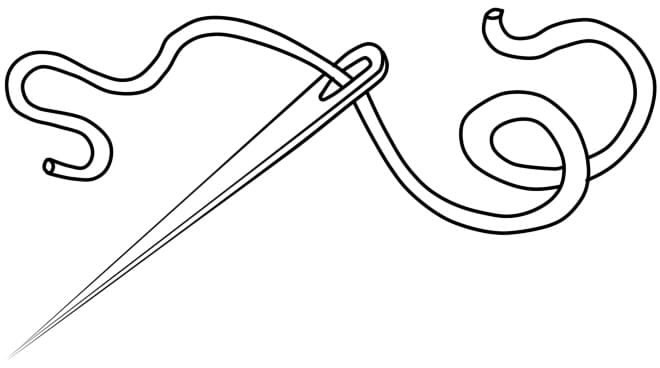 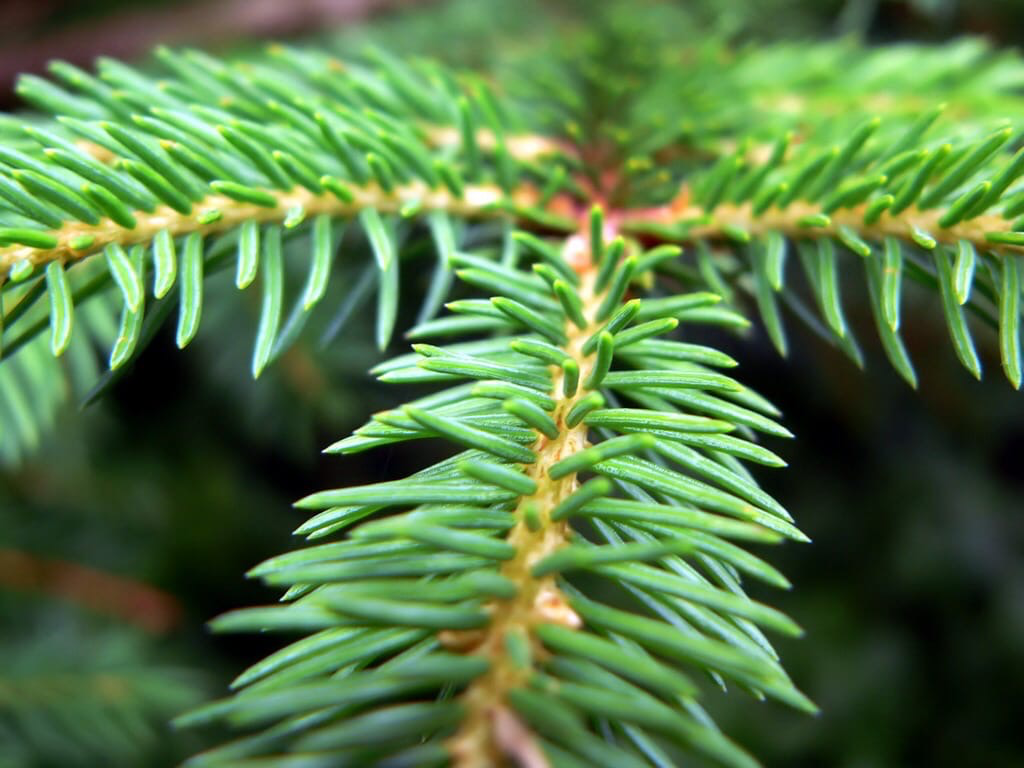 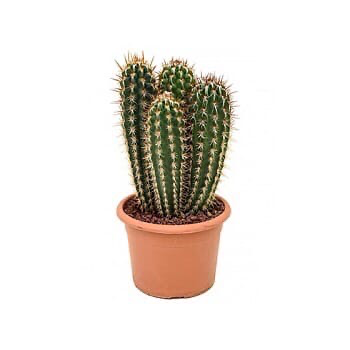 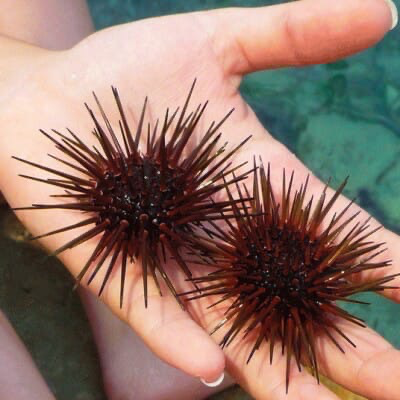 Слайд 3.
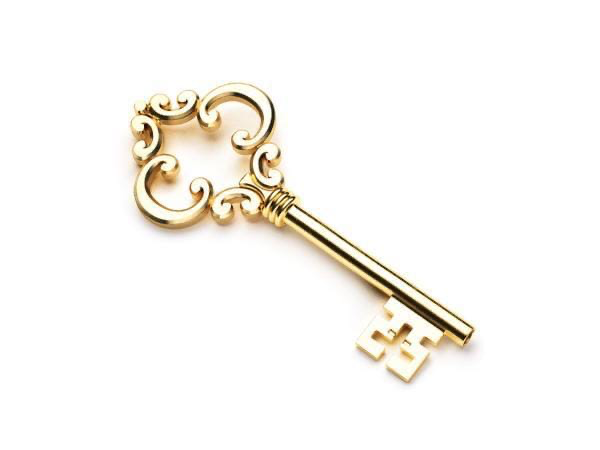 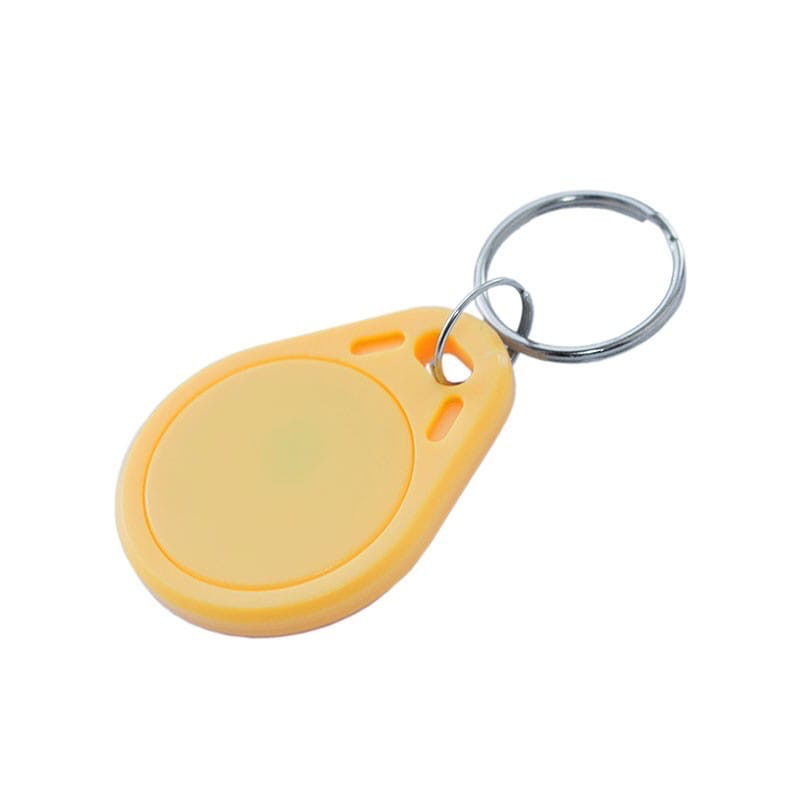 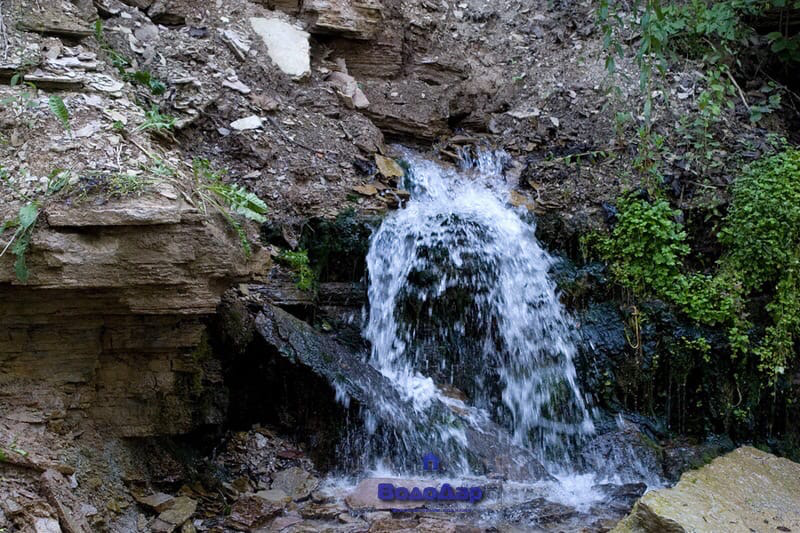 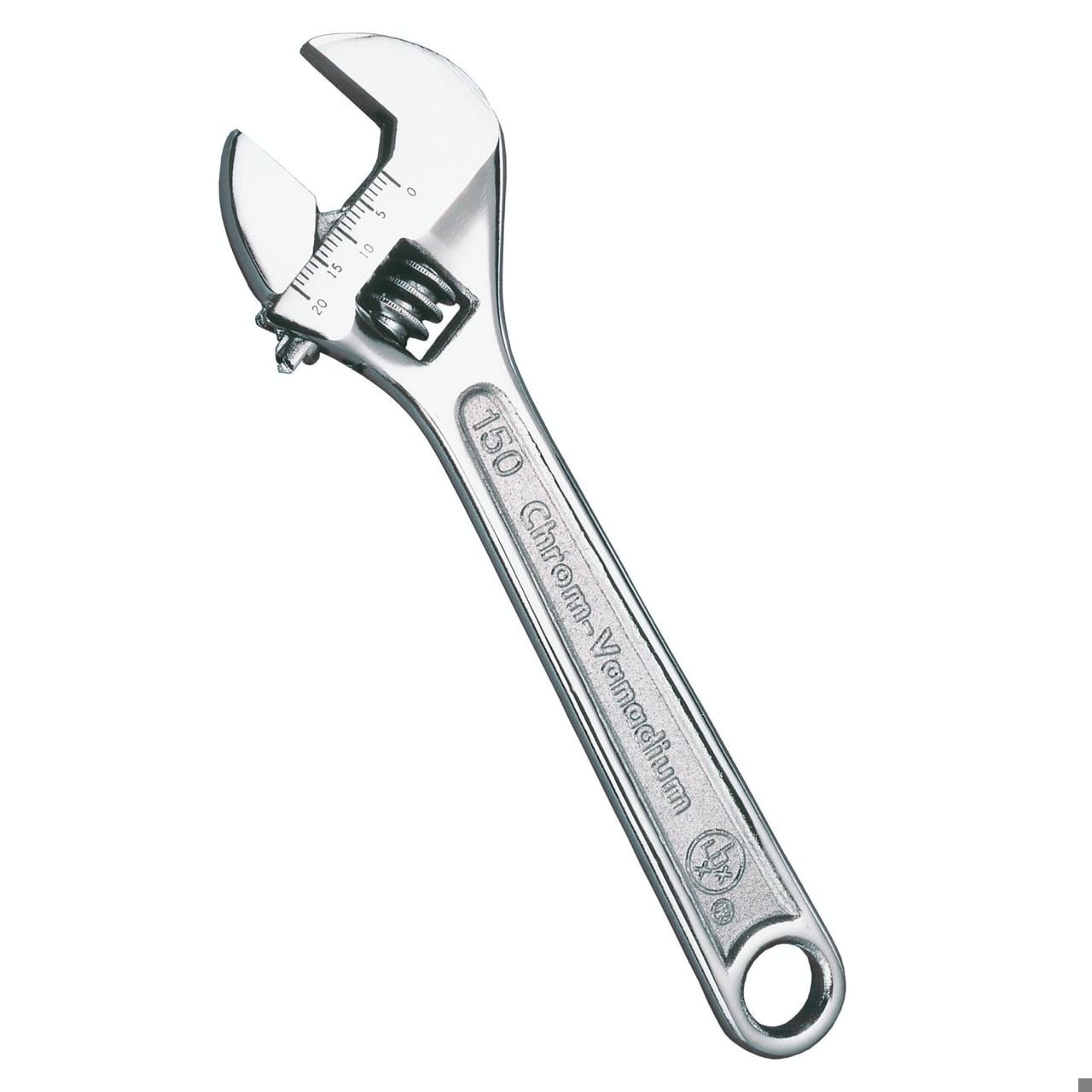 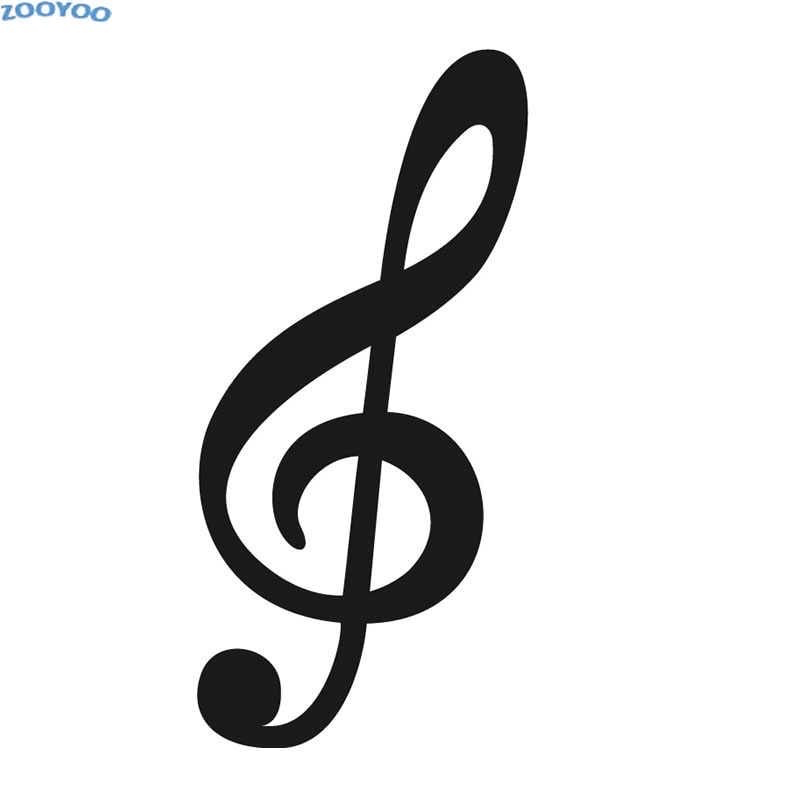 Слайд  4.
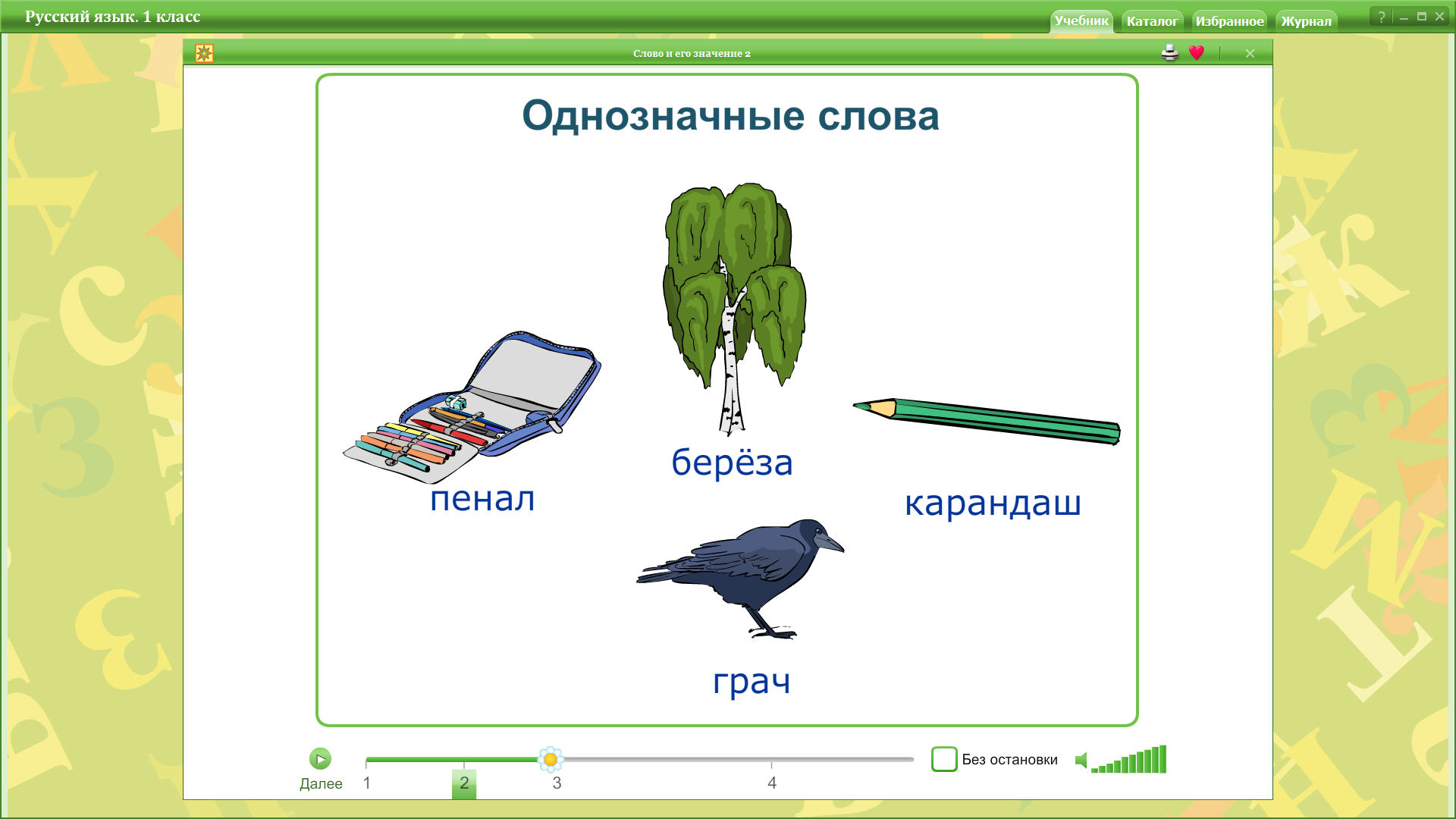 Принтскрин 1.
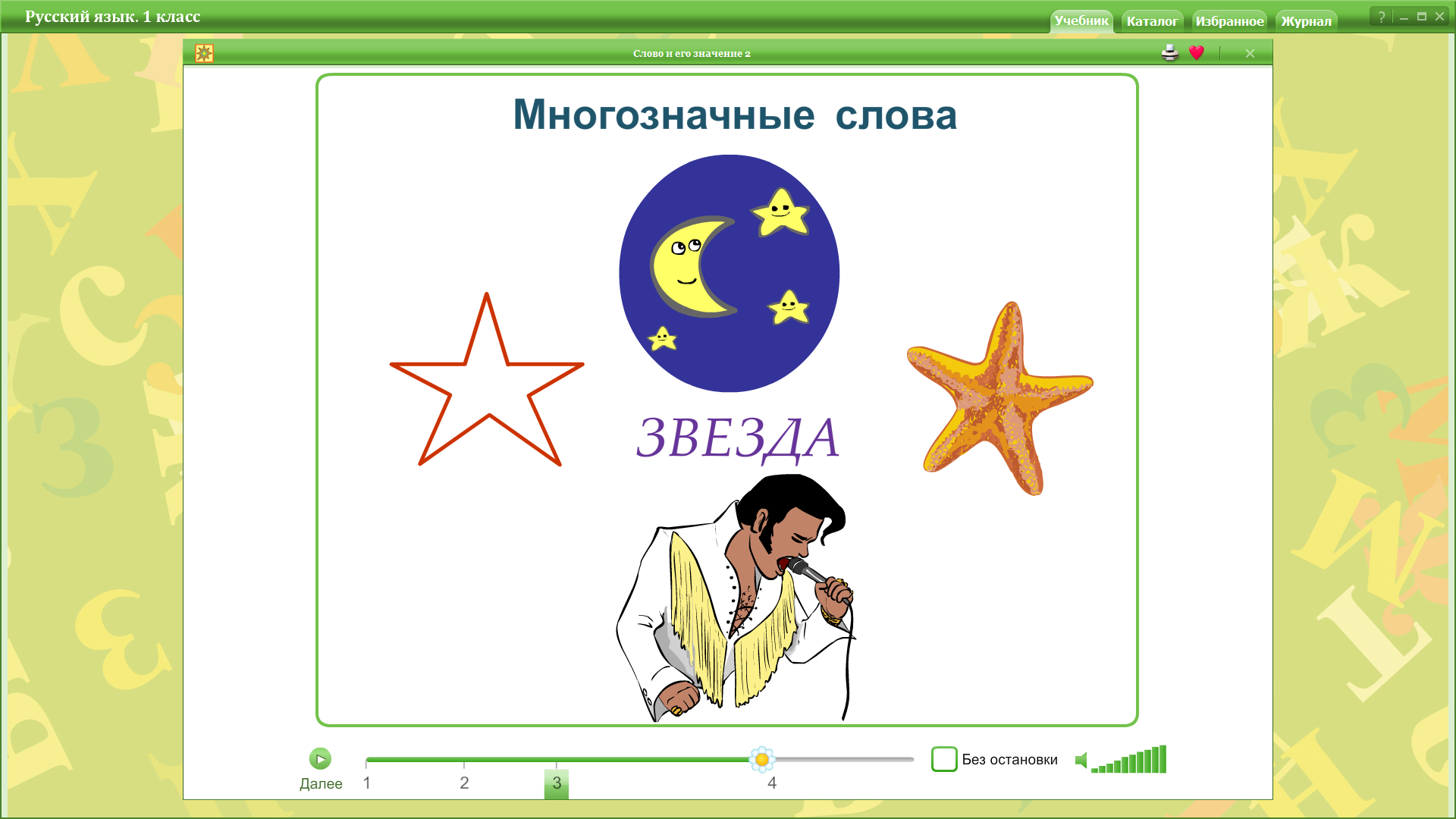 Принтскрин 2.
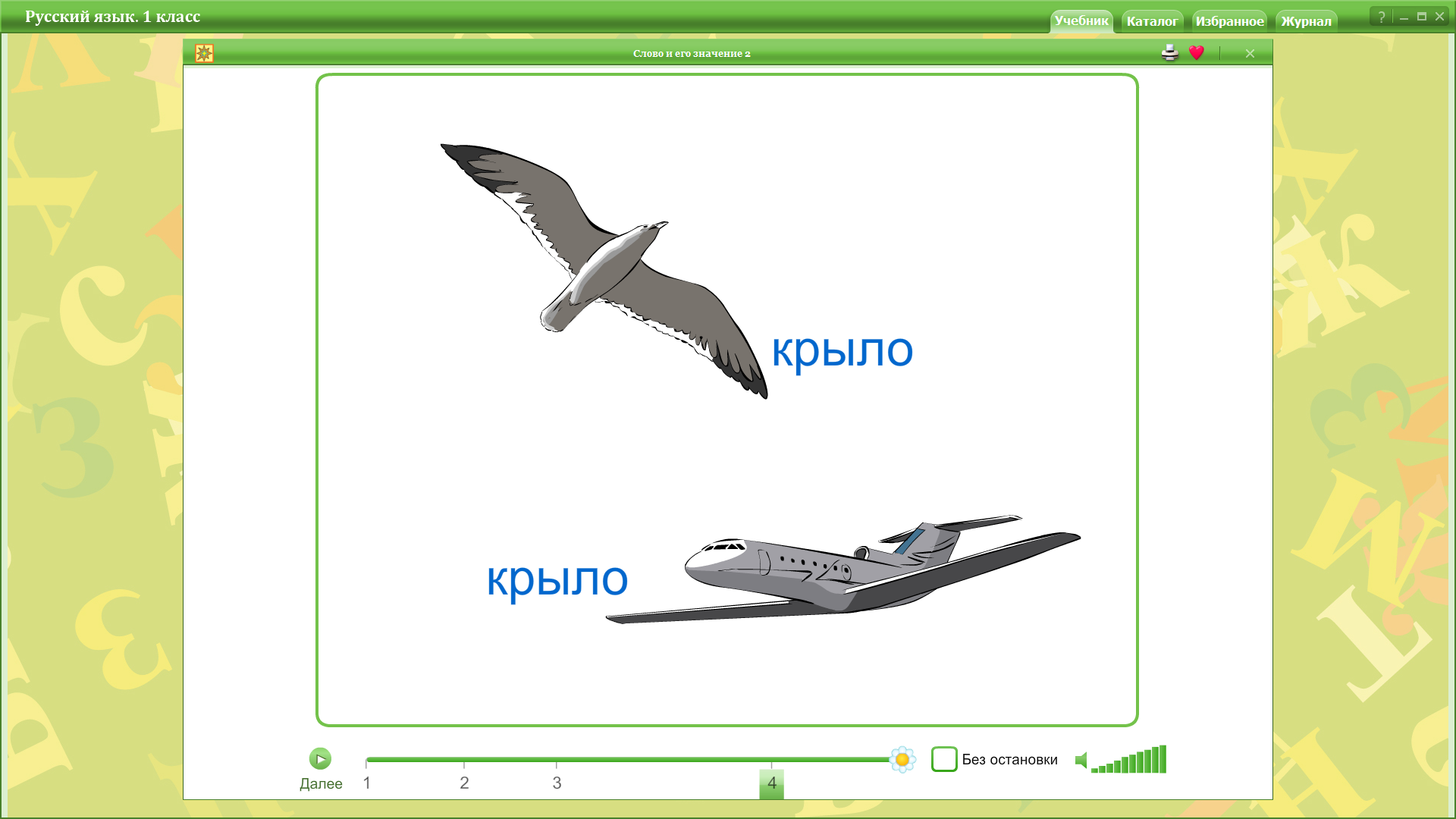 Принтскрин 3.
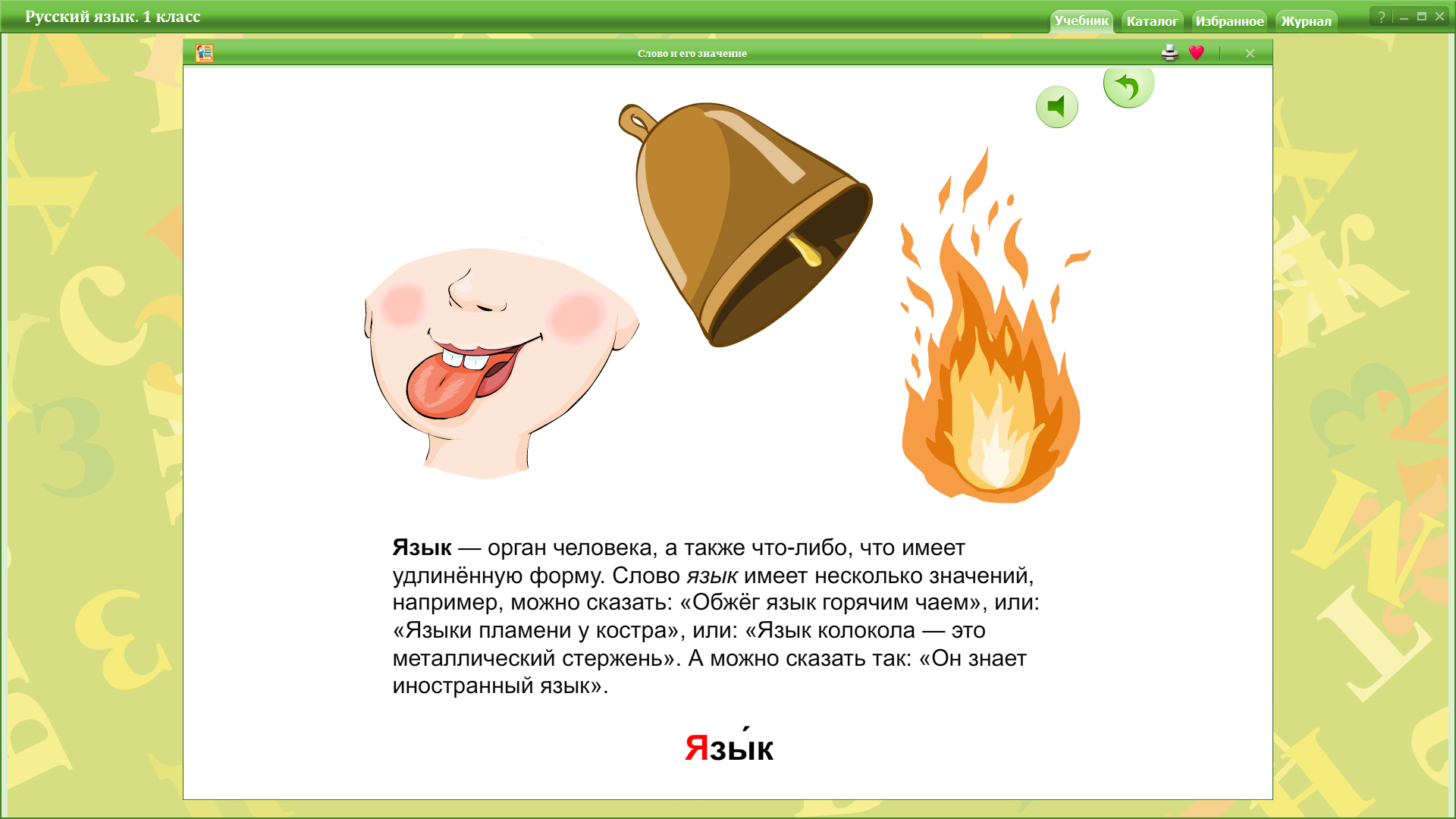 Принтскрин 4.
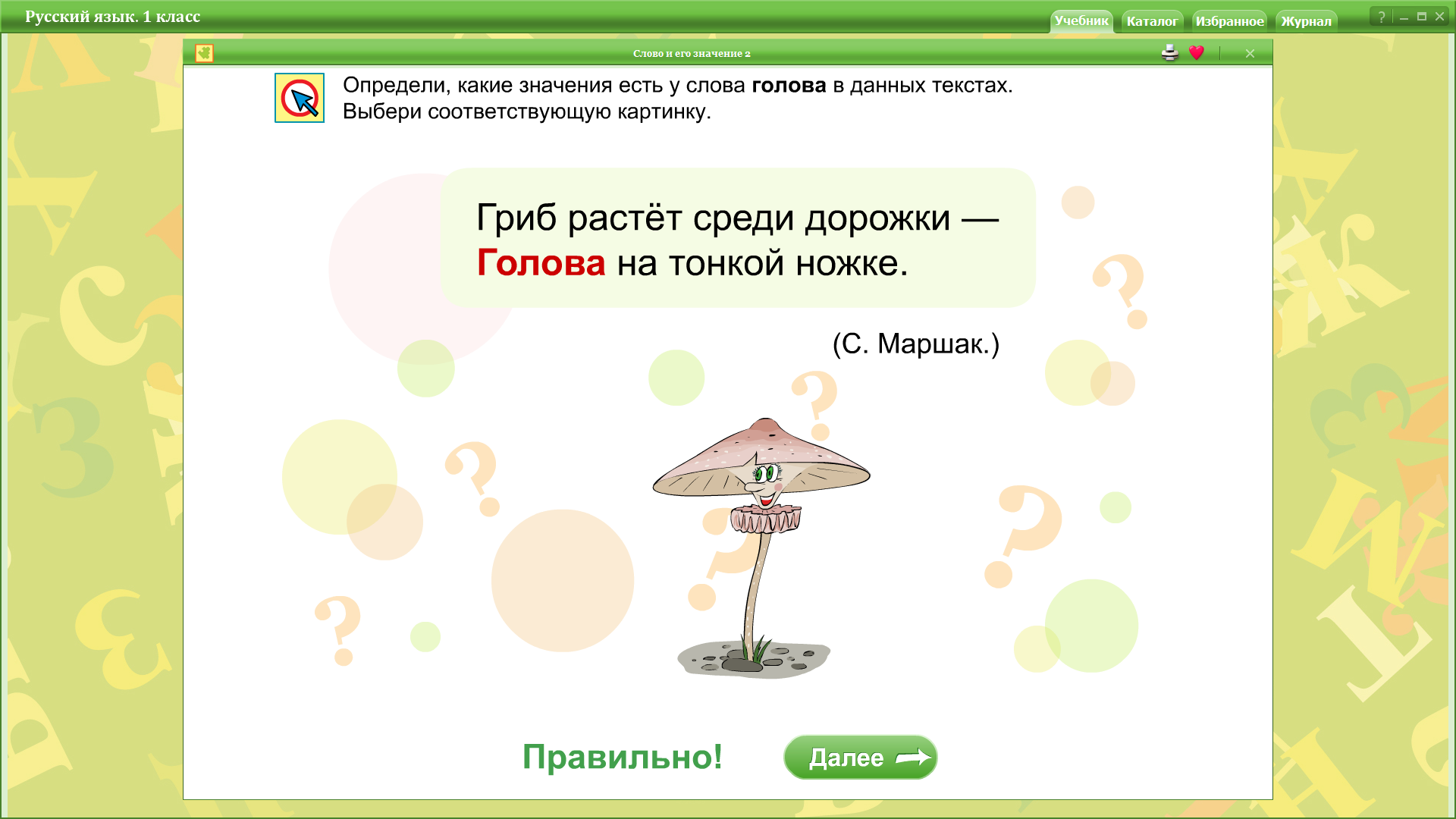 Принтскрин 5.
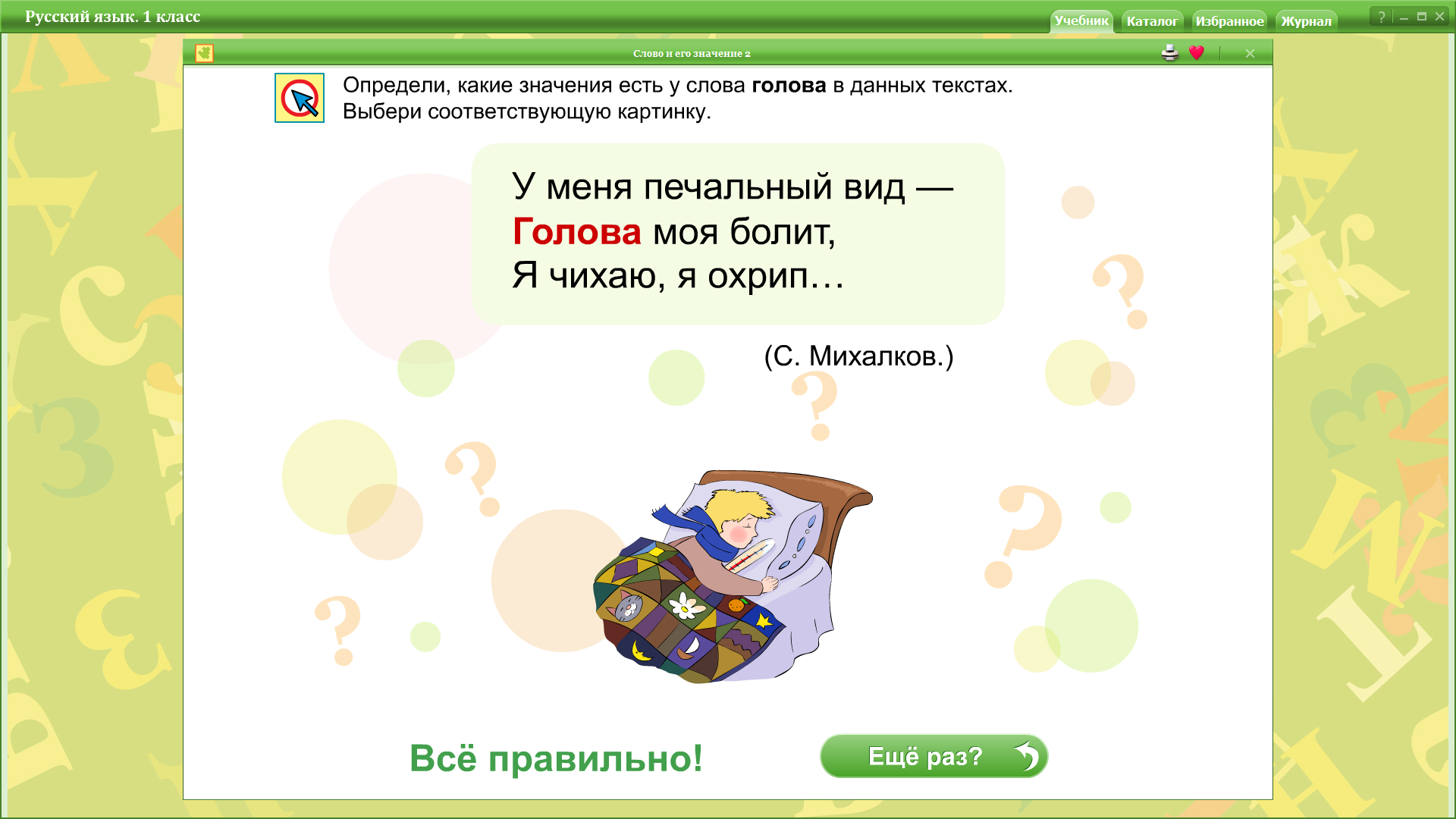 Принтскрин 6.
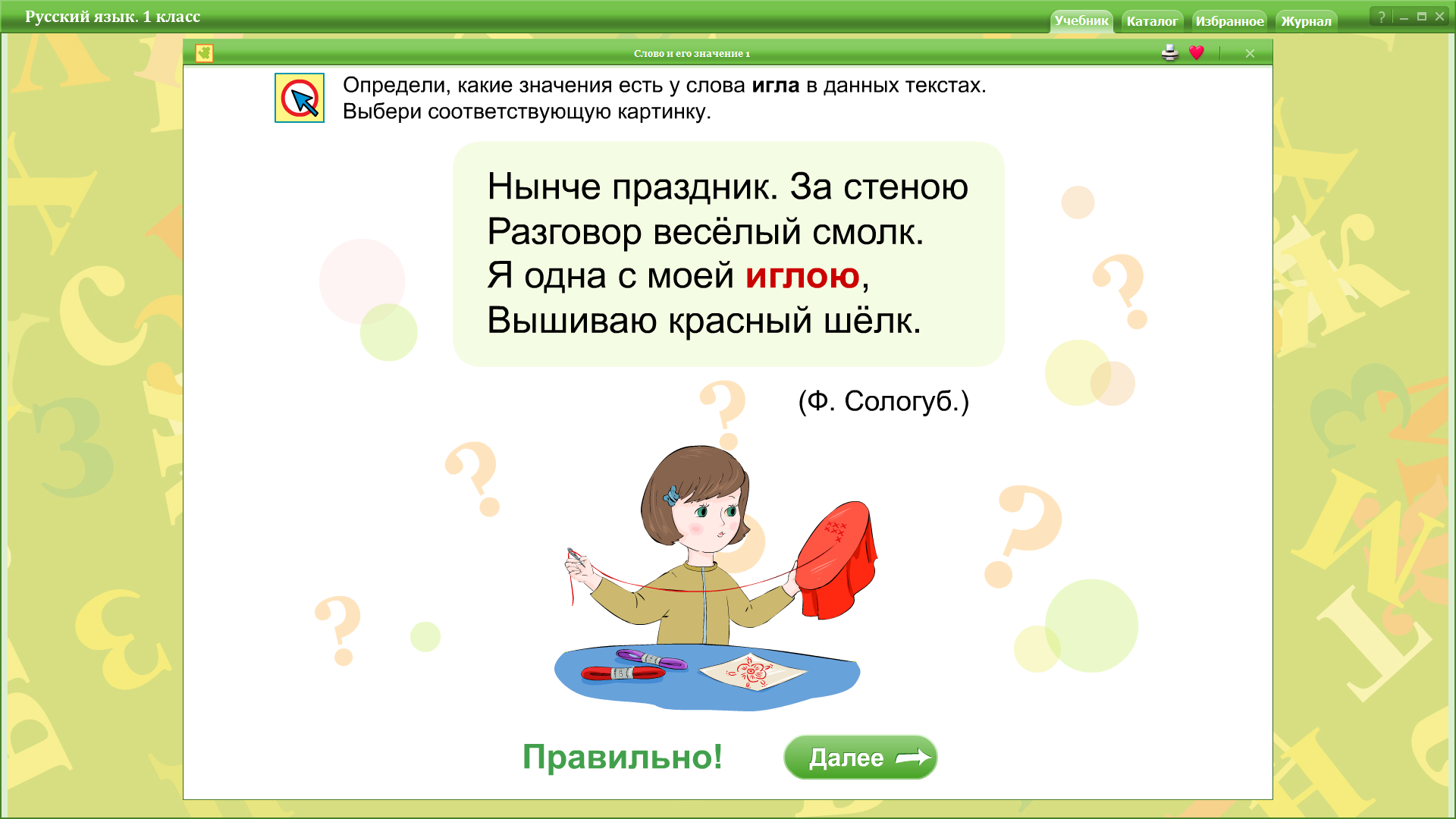 Принтскрин 7.
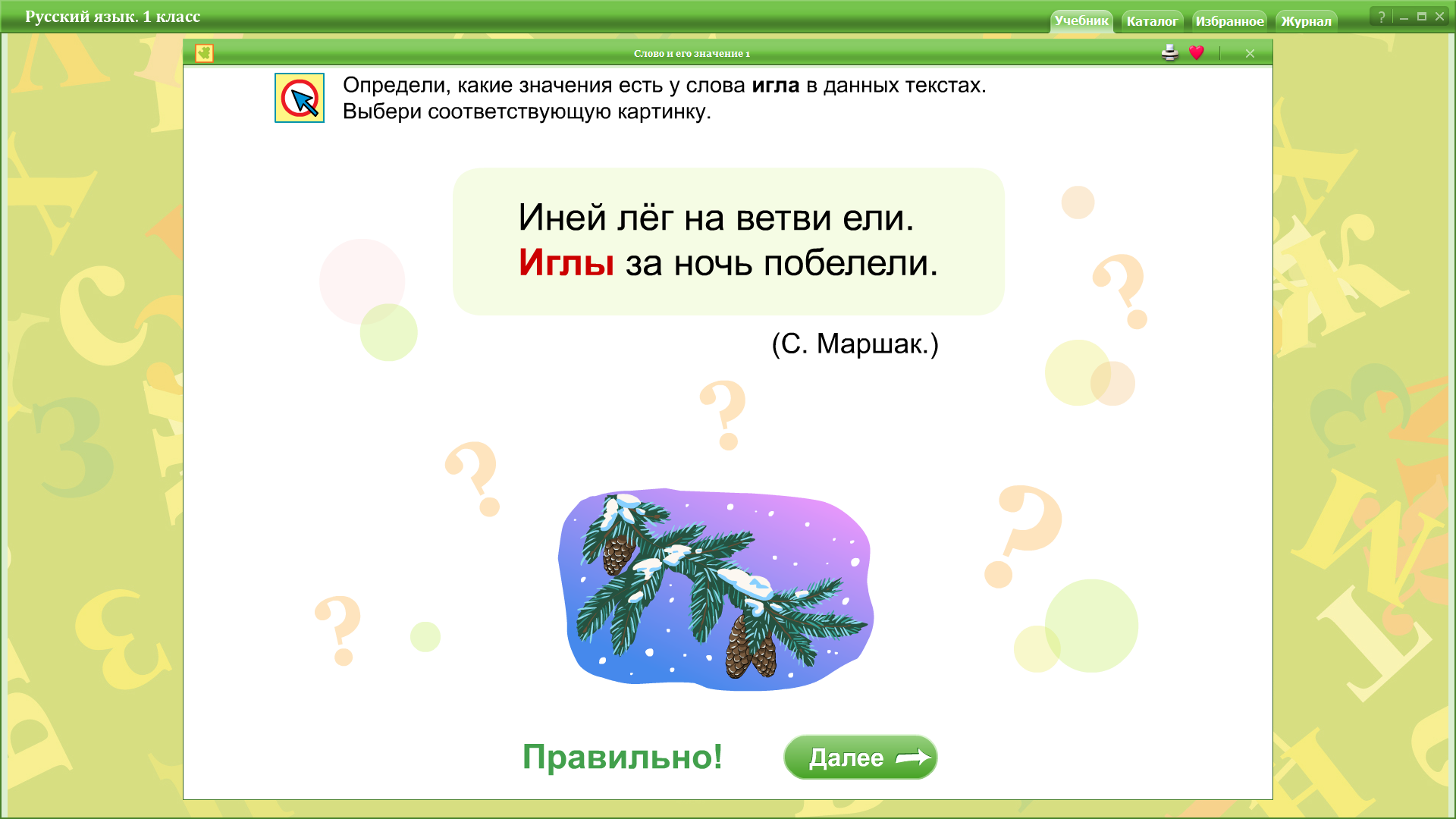 Принтскрин 8.
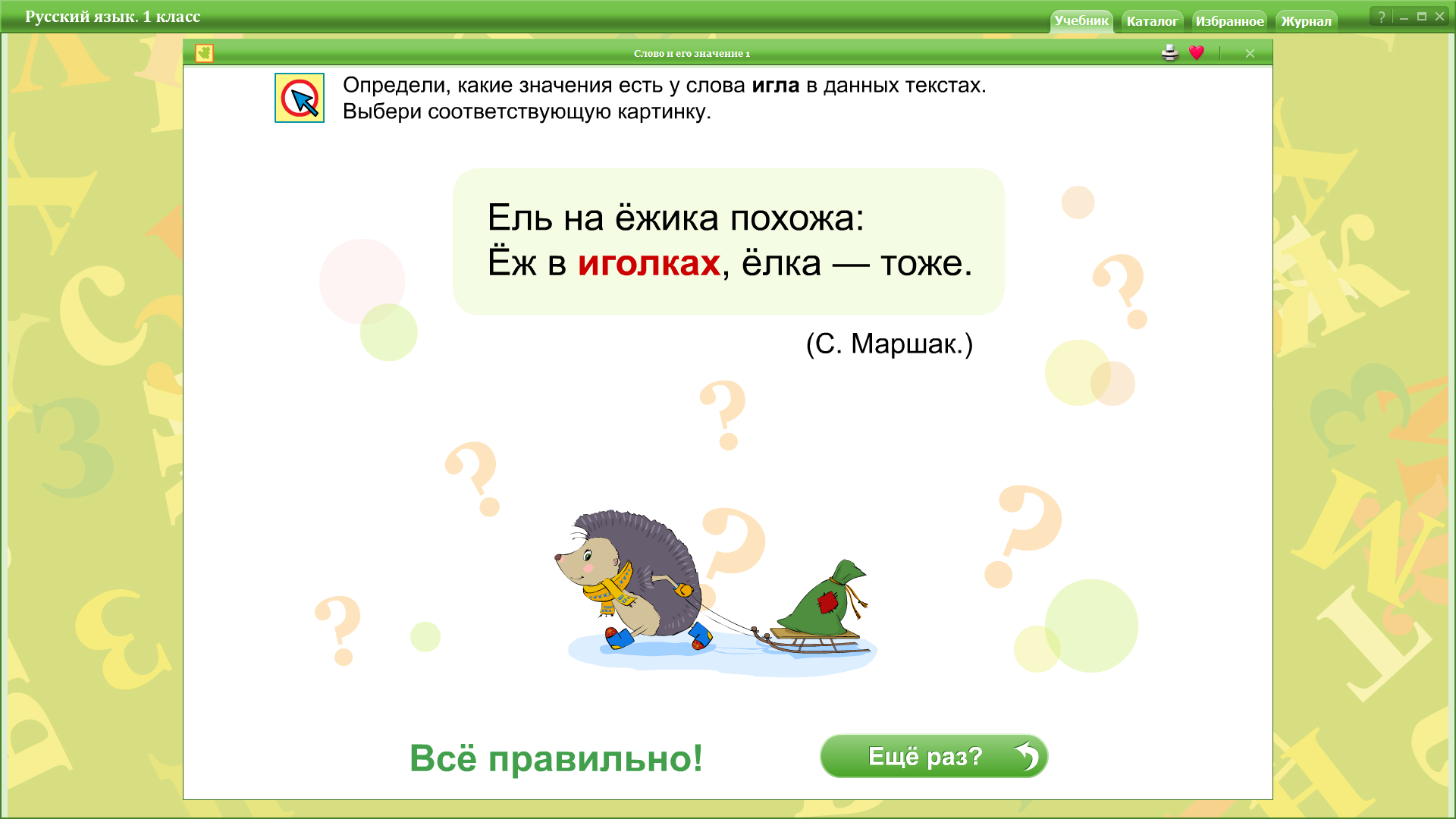 Принтскрин 9.
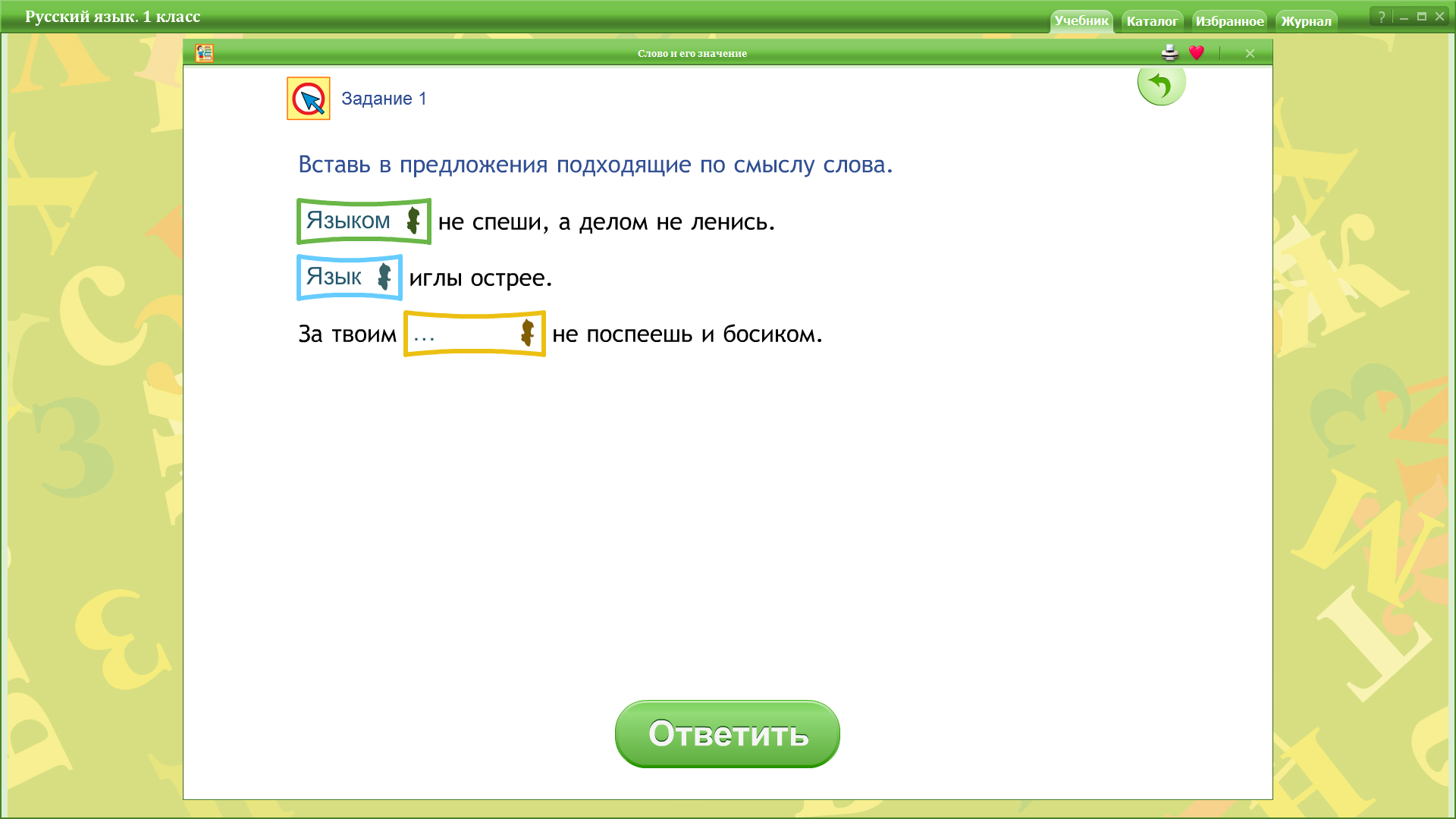 Принтскрин 10.
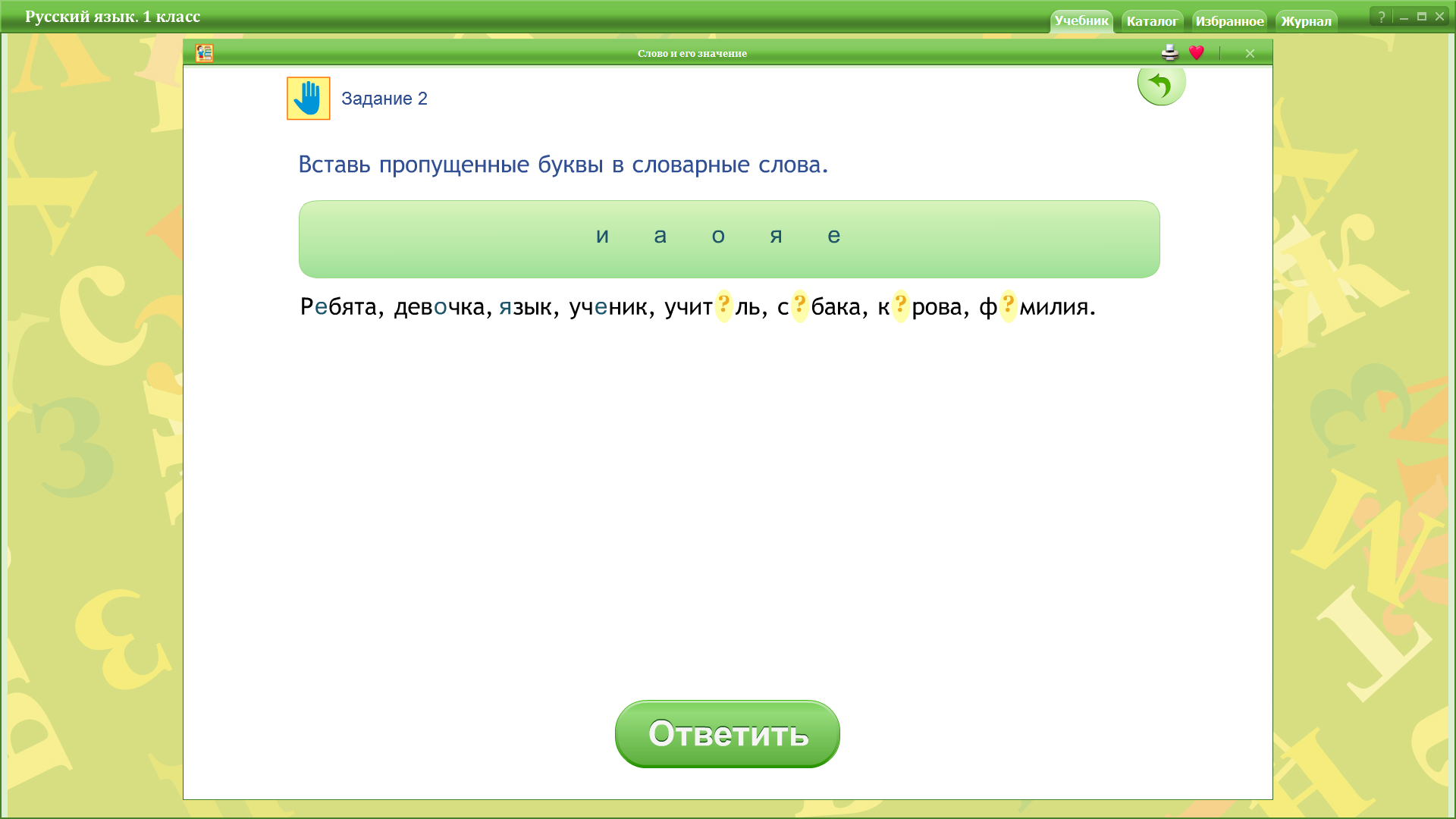 Принтскрин 11.